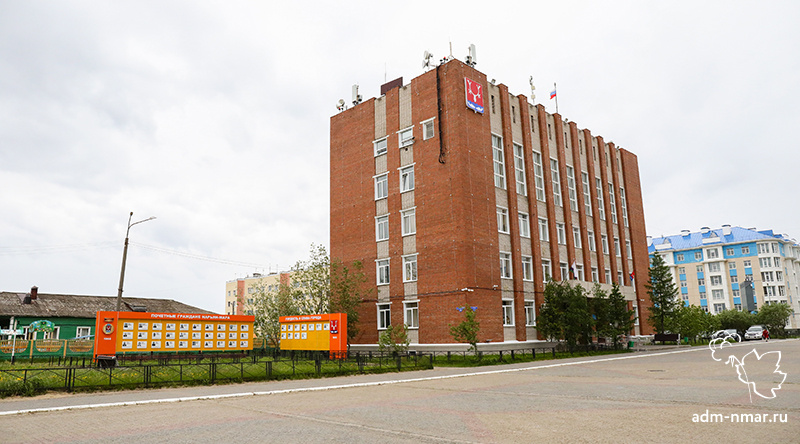 Решение № 207-р от 27 мая 2021 года
Об исполнении бюджета муниципального образования "Городской округ "Город Нарьян-Мар" за 2020 год
ПАРАМЕТРЫ ГОРОДСКОГО БЮДЖЕТА В 2020 ГОДУ
млн. руб.
Администрация муниципального образования "Городской округ "Город Нарьян-Мар"
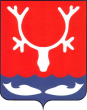 2
Динамика поступления налоговых и неналоговых поступлений в городской бюджет за 2017-2020 годы
млн. руб.
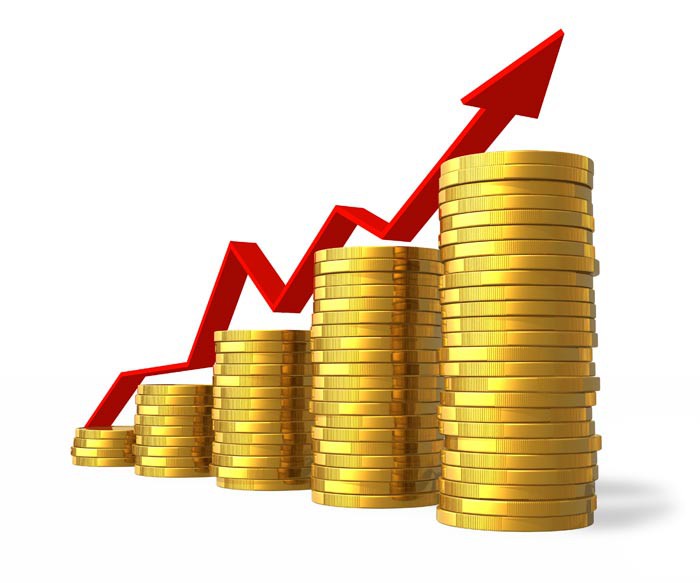 Администрация муниципального образования "Городской округ "Город Нарьян-Мар"
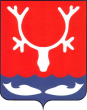 3
Поступление собственных доходов в 2020 году
млн. руб.
Администрация муниципального образования "Городской округ "Город Нарьян-Мар"
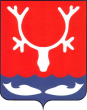 4
БЕЗВОЗМЕЗДНЫЕ ПОСТУПЛЕНИЯ В ГОРОДСКОЙ БЮДЖЕТ В 2020 ГОДУ
млн. руб.
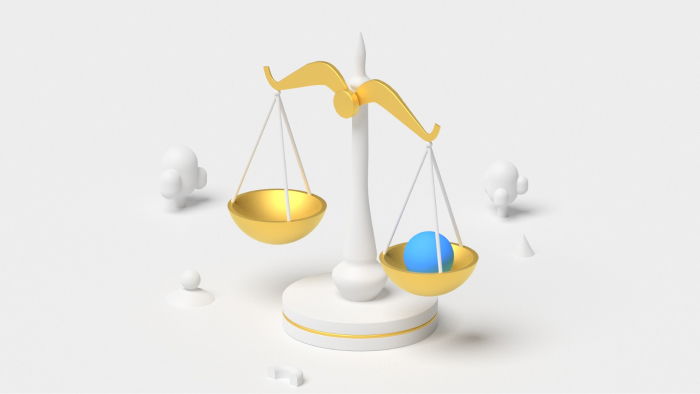 Администрация муниципального образования "Городской округ "Город Нарьян-Мар"
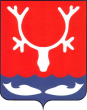 5
РАСХОДЫ ГОРОДСКОГО БЮДЖЕТА В 2020 ГОДУ
млн. руб.
Администрация муниципального образования "Городской округ "Город Нарьян-Мар"
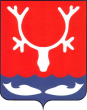 6
МУНИЦИПАЛЬНЫЕ ПРОГРАММЫ 2020 ГОДА
млн. руб.
Администрация муниципального образования "Городской округ "Город Нарьян-Мар"
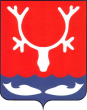 7
Муниципальная программа "Повышение уровня жизнеобеспечения 
и безопасности жизнедеятельности населения муниципального образования"
Объем финансирования программы в 2020 году был запланирован в сумме 460,4 млн.руб., 
исполнение за отчетный год составило 434,9 млн.руб.или 94,5%.
Администрация муниципального образования "Городской округ "Город Нарьян-Мар"
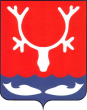 8
Подпрограмма 1. "Организация благоприятных и безопасных 
условий для проживания граждан"
Объем финансирования программы в 2020 году был запланирован в сумме 83,5 млн.руб., 
исполнение за отчетный год составило 76,2 млн.руб.или 91,3%.
Количество снесенных домов, признанных непригодными для проживания (0,6 млн. руб., 1 дом);
  Субсидии на компенсацию расходов, связанных с  организацией вывоза стоков из септиков и выгребных ям жилых домов 10,2 млн.руб.;
  Доля обеспечения граждан доступными жилищно-коммунальными и бытовыми услугами 100% (предоставление услуг общественных бань 25,3млн. руб.);
  Подключение жилого дома № 2 по ул. Комсомольская к сетям центрального водоснабжения 0,9 млн. руб.; 
  Приобретение гусеничного трактора 11,9 млн. руб.
  Поставка шредера двухвального 5,0 млн. руб. 
  Произведен монтаж распределительного шкафа на объекте размещения отходов;
  Субсидия муниципальному унитарному предприятию "Комбинат по благоустройству и бытовому обслуживанию" для финансового обеспечения затрат, связанных с деятельностью предприятия, в целях восстановления его платежеспособности (21 млн. руб.) и др.
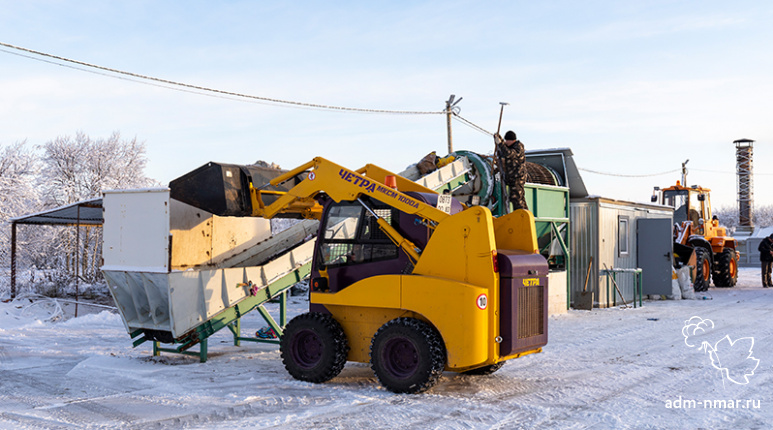 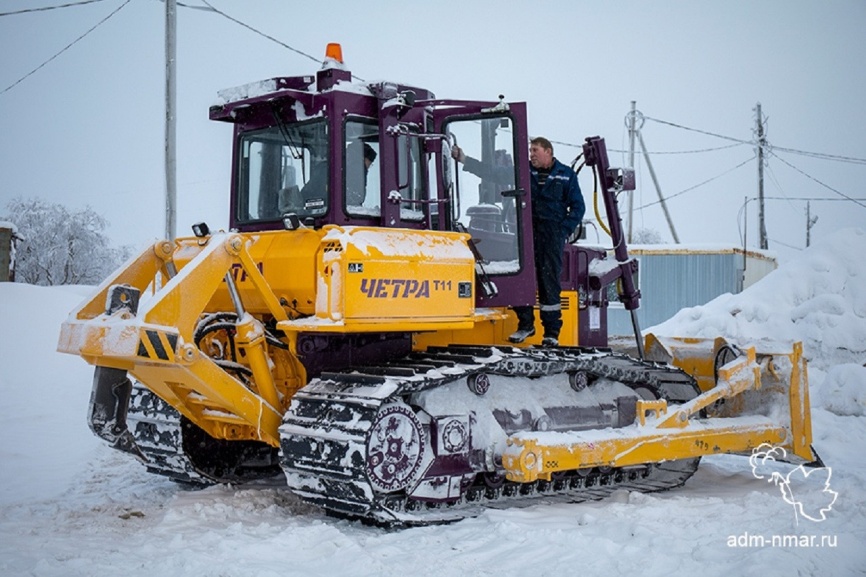 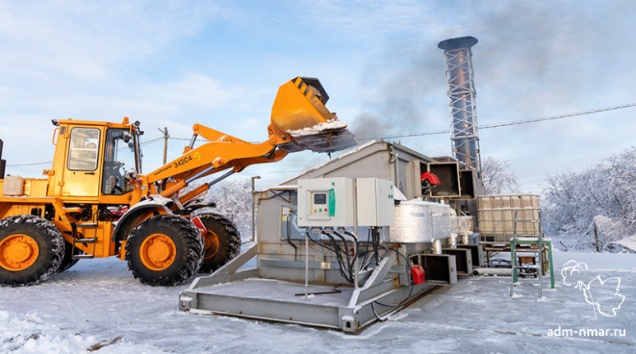 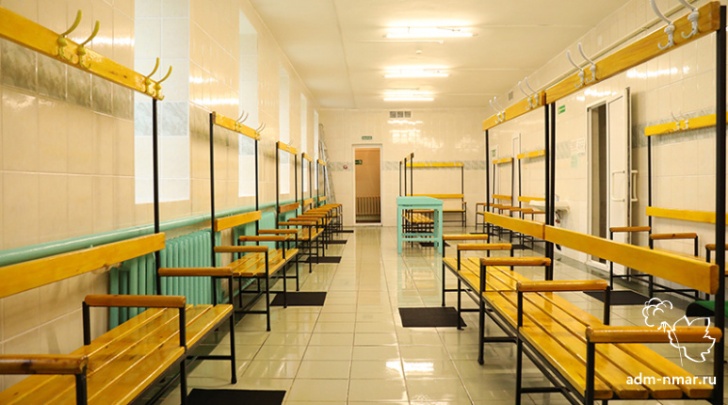 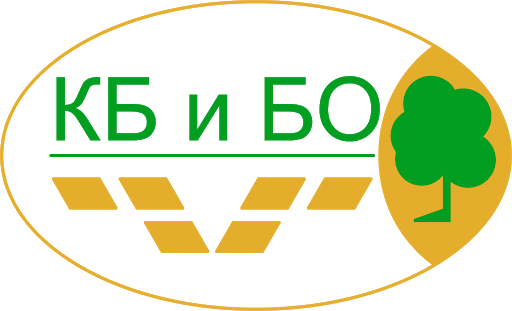 Администрация муниципального образования "Городской округ "Город Нарьян-Мар"
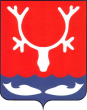 9
Подпрограмма 2.  Обеспечение безопасности жизнедеятельности населения 
городского округа "Город Нарьян-Мар"
Объем финансирования подпрограммы в 2020 году был запланирован в сумме 10,4 млн.руб., исполнение за отчетный год составило 10,3 млн. руб. или  99,0%.
1. Обеспечение общественного порядка, профилактика терроризма, экстремизма -  0,6 млн. руб.;
Денежное поощрение членам народной дружины МО "Городской округ "Город Нарьян-Мар", участвующим в охране общественного порядка;
Страхование от несчастных случаев членов народной дружины МО "Городской округ "Город Нарьян-Мар", участвующим в охране общественного порядка;
2. В сфере гражданской обороны и чрезвычайных ситуаций – 9,6 млн. руб.;
Обеспечение противопаводковых мероприятий 1,9 млн. руб.;
Мероприятия по предупреждению и ликвидации чрезвычайных ситуаций;
Обеспечение пожарной безопасности 7,4 млн. руб.;
Доля обеспеченности резерва материально-технических средств, используемых в целях гражданской обороны, защиты населения и территории МО "Городской округ "Город Нарьян-Мар" от чрезвычайных ситуаций (36%).
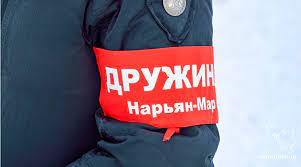 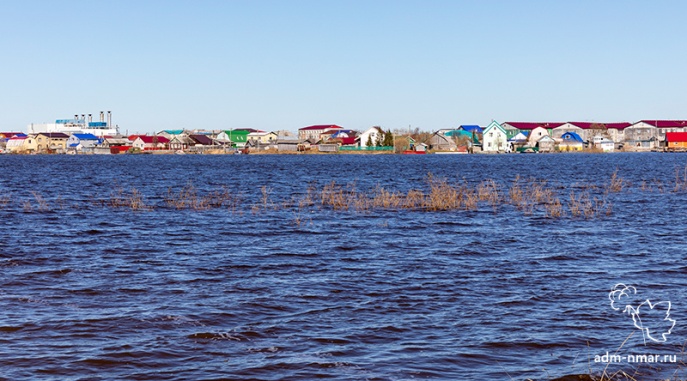 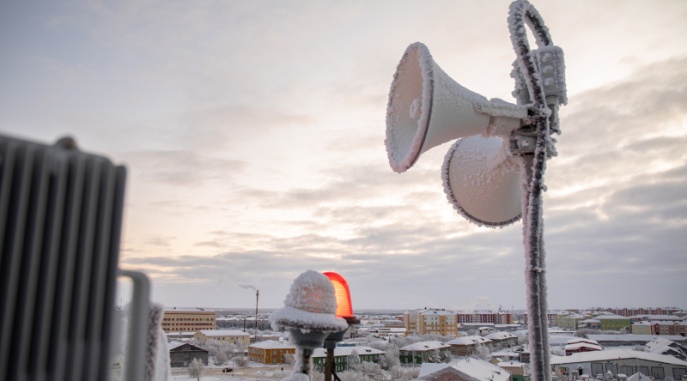 Администрация муниципального образования "Городской округ "Город Нарьян-Мар"
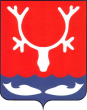 10
Подпрограмма 3. "Обеспечение безопасности эксплуатации автомобильных дорог местного значения и доступности общественных транспортных услуг"
в 2020 году было запланировано в сумме 146,5  млн.рублей исполнение 
составило 139,8 млн. рублей или  95,4 %.
Доля протяженности автомобильных дорог общего пользования, отвечающих нормативным требованиям, в общей протяженности автомобильных дорог общего пользования местного значения (13,1%);
Доля доступности общественного транспорта на территории муниципального образования (100%); 
Уборка территории и аналогичная деятельность– 46,9 млн. руб.;
Приобретение техники  для обеспечения содержания улично-дорожной сети автомобильных дорог местного значения г. Нарьян-Мара 20,2 млн. руб.;
Реконструкция ул. Авиаторов в г. Нарьян-Маре (1 этап) 4 млн. руб.
Реконструкция ул. Полярная в г. Нарьян-Маре 9,6 млн. руб.;
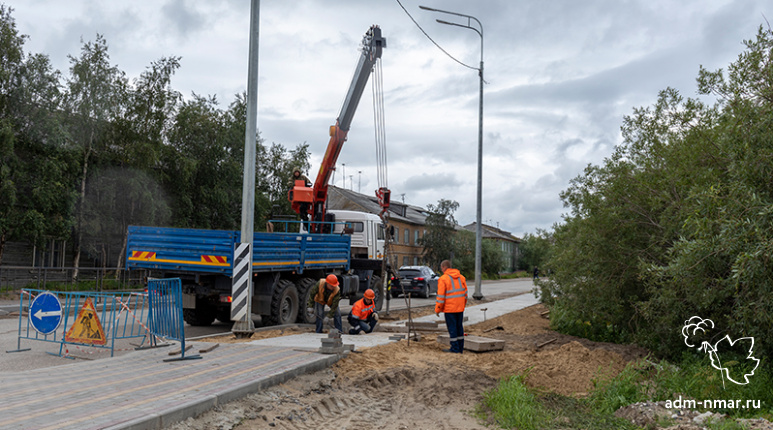 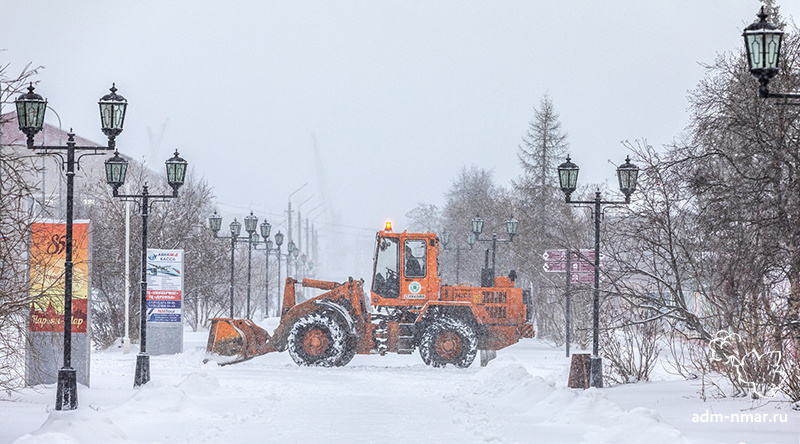 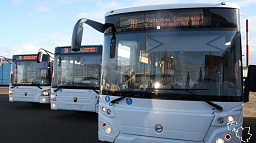 Администрация муниципального образования "Городской округ "Город Нарьян-Мар"
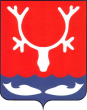 11
Подпрограмма 4. "Обеспечение предоставления качественных услуг потребителям в сфере жилищно-коммунального хозяйства, степени устойчивости и надежности функционирования коммунальных систем на территории муниципального образования"
Объем финансирования в 2020 году был запланирован в сумме 34,5 млн.руб., исполнение за отчетный год составило 27,0 млн.руб. или 78,2%.
Подготовка объектов коммунальной инфраструктуры к осенне-зимнему периоду направлено 26,8 млн. руб.;
  Количество аварий на сетях ресурсоснабжающих организаций, подготовленных к эксплуатации в осенне-зимних условиях в рамках муниципальной программы;
  Наличие паспортов готовности к прохождению осенне-зимнего периода на инженерные сети и котельные единой теплоснабжающей организации муниципального образования;
  Капитальный  ремонт сетей ТС, ГВС, ХВС от ТК 14/23А до ТК 14/51 в районе проезда Ноябрьский;
  Капитальный ремонт сетей  ТС, ХВС от ТК2/45 до ТК2/50 по ул. Явтысого дом №5 (включая ввода в дома Пионерская 24Б,Явтысого 3А,3,5А,5); 
  Капитальный ремонт объекта "Энергоснабжение котельной №14, по адресу ул. Рабочая, д. 18А;
  Количество аварий на сетях ресурсоснабжающих организаций, подготовленных к эксплуатации в осенне-зимних условиях в рамках муниципальной программы (аварии отсутствуют)
  Наличие паспортов готовности к прохождению осенне-зимнего периода на инженерные сети и котельные единой теплоснабжающей организации муниципального образования (получен Акт о готовности к прохождению осенне-зимнего периода) и др.
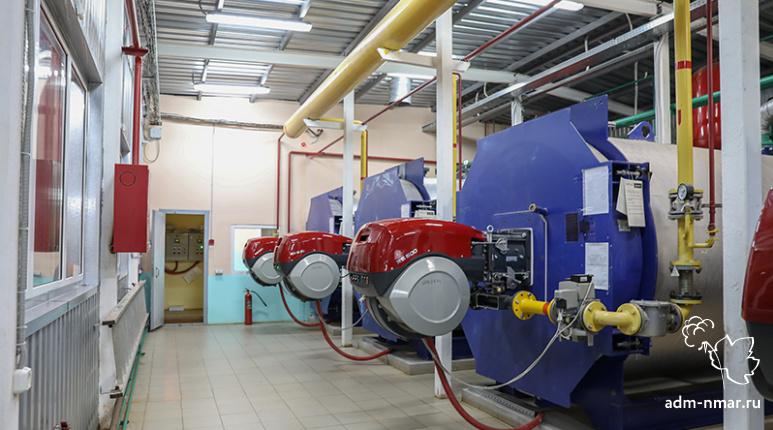 Администрация муниципального образования "Городской округ "Город Нарьян-Мар"
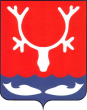 12
Подпрограмма 5 "Обеспечение комфортных условий проживания на территории муниципального образования "Городской округ "Город Нарьян-Мар"
Объем финансирования в 2020 году был запланирован в сумме 92,1 млн.руб. , исполнение за отчетный год составило 91,5 млн.руб. или 99,3%
Организация освещения улиц 21,9 млн. руб.;
  Уборка территории 32,9 млн. руб.;
  Организация благоустройства и озеленения 17,3 млн. руб.;
  Содержание памятников и памятных знаков 1,8 млн. руб.;
  Устройство пешеходного перехода в районе ул.Пионерская 0,7 млн. руб.;
  Приобретение тары для временного размещения твердых коммунальных отходов 1,0 млн. руб.;
  Организация ритуальных услуг и обеспечение работ по благоустройству и содержанию общественных мест захоронения на территории муниципального образования 10,1 млн.руб., 
  Отсутствие не устраненных предписаний контролирующих организаций по качеству санитарного содержания муниципальных объектов благоустройства и др.
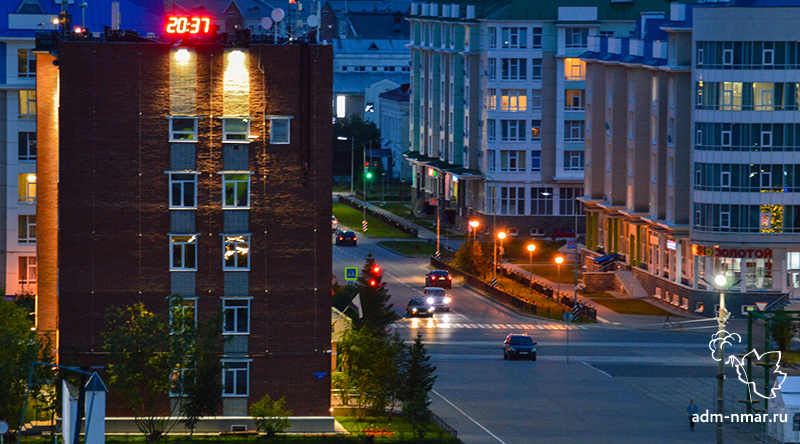 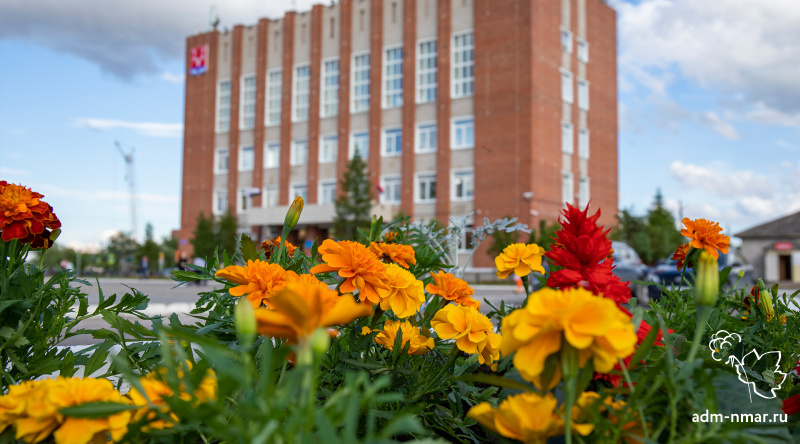 Администрация муниципального образования "Городской округ "Город Нарьян-Мар"
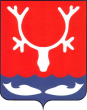 13
Подпрограмма 6 "Создание дополнительных условий для обеспечения жилищных прав граждан, проживающих в городе Нарьян-Мар
Объем финансирования в 2020 году был запланирован в сумме 93,4 млн.руб. , исполнение за отчетный год составило 90,1 млн.руб. или 96,5%
Осуществление отдельных государственных полномочий по предоставлению гражданам компенсационных выплат в целях создания дополнительных условий для расселения граждан из жилых помещений в домах, признанных аварийными 72,6 млн. руб.;
  Реализация мероприятий по обеспечению жильем молодых семей - 17,2 млн. руб. (количество молодых семей, получивших свидетельство о праве на получение социальной выплаты на приобретение (строительство) жилого помещения 13 семей);
  Жилищные компенсационные выплаты по оплате процентов за пользование кредитом на приобретение (строительство) жилья - 0,3 млн. руб. (Количество граждан, являющихся заемщиками ипотечных кредитов, получающих компенсационные выплаты на приобретение (строительство) жилья 10 человек);
  Количество семей, улучшивших жилищные условия за счет предоставления гражданам компенсационных выплат (24 человек).
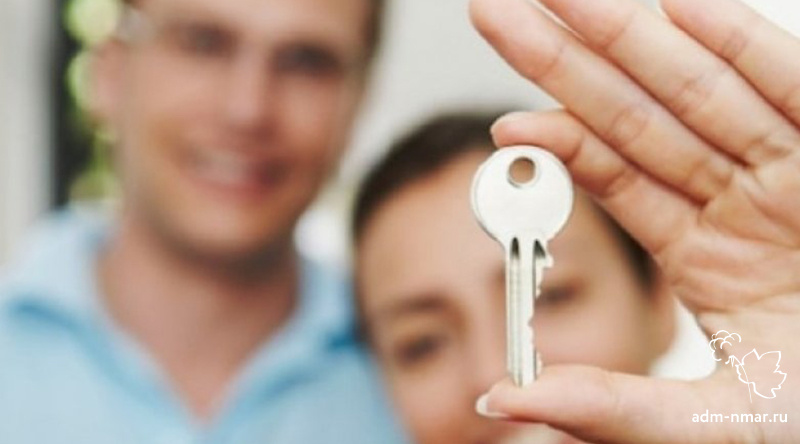 Администрация муниципального образования "Городской округ "Город Нарьян-Мар"
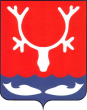 14
Муниципальная программа "Формирование комфортной городской среды в муниципальном образовании"
В 2020 году было предусмотрено 51,6 млн.рублей, фактическое исполнение составило 49,4 млн.рублей или 95,7%.
Количество реализованных проектов по благоустройству парков (2 шт.);
  Количество благоустроенных общественных территорий на территории муниципального образования за период реализации указанной муниципальной программы (9 шт.);
  Устройство дополнительных игровых элементов и безопасного покрытия на детской игровой площадке в районе МКД 33Б по ул. им. В.И.Ленина в г. Нарьян-Маре – 2,4 мил. руб.;
  Установка малых архитектурных форм с организацией подсветки в районе строения N 6 по ул. им. В.И.Ленина
  Благоустройство общественной территории, район центральной аптеки по ул. им. Пырерки д. 15, – 7,8 млн. руб.;
  Обустройство общественной территории в районе перекрестка ул. Меньшикова и ул. 60-лет СССР – 8,3 млн. руб.;
  Обустройство общественной территории в районе ул. Комсомольская и Бондарная – 3,3 млн. руб. 
  Обустройство городского парка в районе ул.Юбилейная в г.Нарьян-Маре 7,8 млн. руб.;
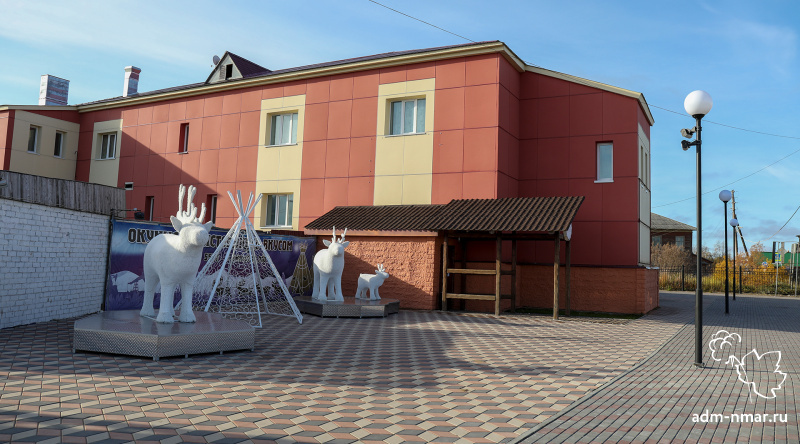 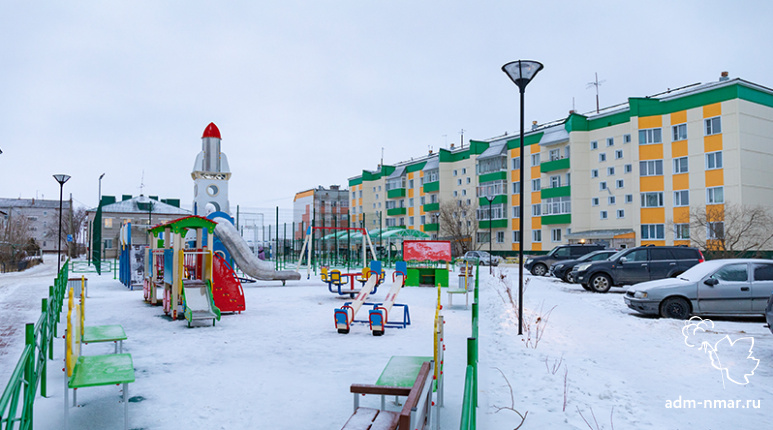 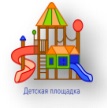 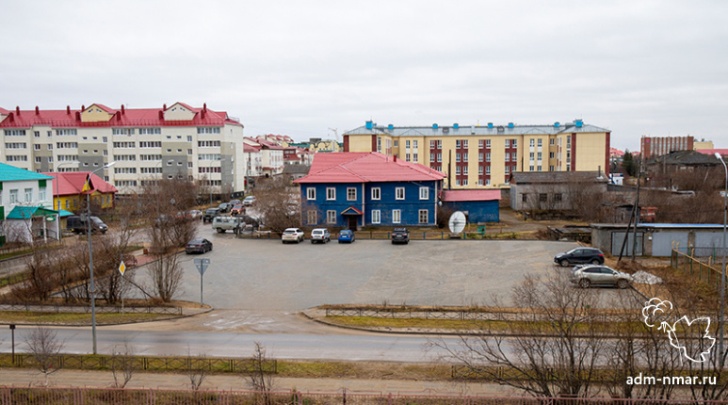 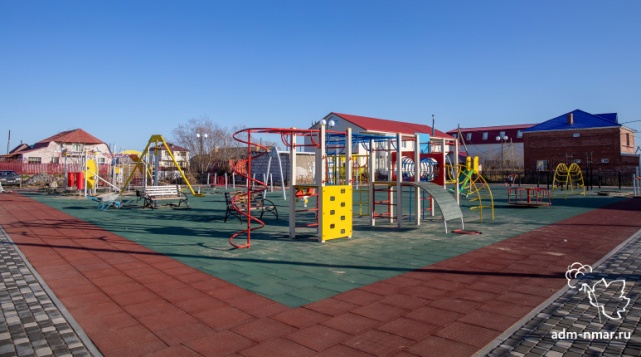 Администрация муниципального образования "Городской округ "Город Нарьян-Мар"
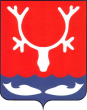 15
Муниципальная программа "Совершенствование и развитие муниципального управления в муниципальном образовании"
Объем финансирования в 2020 году составил 357,6 млн.руб., исполнение за отчетный год составило 350,3 млн.руб.или 98,0 %.
Обеспечение деятельности Администрации муниципального образования "Городской округ "Город Нарьян-Мар";
 Администрацией города было организовано и проведено 10 официальных и торжественных мероприятий, участие в которых приняло руководство города (вручение наград "Ветеран города", "Почетный гражданин", знака "За заслуги перед городом Нарьян-Маром", награждение медалью "За любовь и верность 2020", торжественное вручение наград победителям двух конкурсов "Лучший парикмахер", "Лучший предприниматель года 2020" и др.); 
  Осуществление переданных государственных полномочий;
  Обеспечение деятельности подведомственных казенных учреждений (МКУ "УГХ г. Нарьян-Мара");
  Мероприятия в сфере информатизации  (внедрение и сопровождение ИС и ПО);
  Управление и распоряжение муниципальным имуществом ;
  Мероприятия в сфере имущественных и земельных отношений;
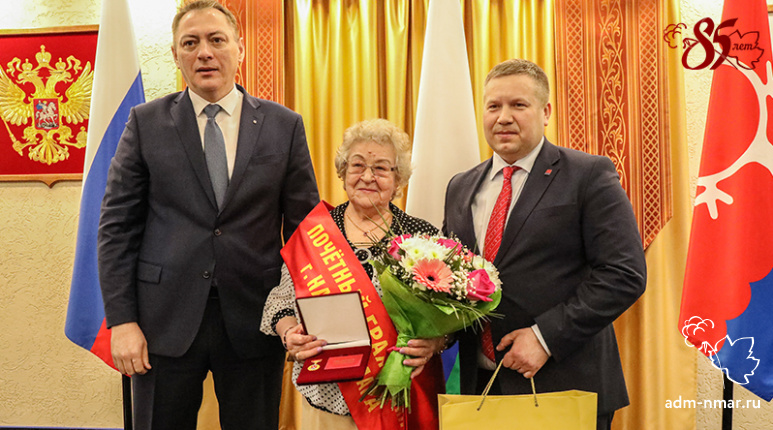 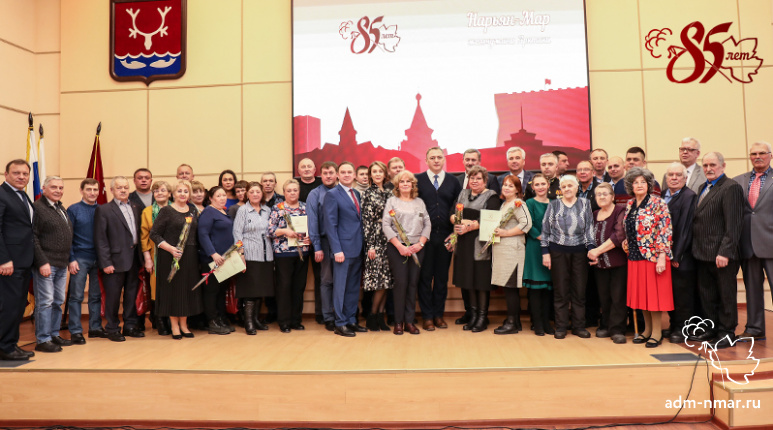 Администрация муниципального образования "Городской округ "Город Нарьян-Мар"
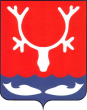 16
Муниципальная программа "Повышение эффективности реализации молодежной политики в муниципальном образовании»
Объем финансирования программы в 2020 году за счет средств городского бюджета в сумме 0,62 млн.руб., исполнение составило 0,35 млн.руб., или 56,5 % от плана.
Количество профилактических мероприятий, проведенных совместно с комиссией по делам несовершеннолетних и защите их прав МО "Городской округ "Город Нарьян-Мар« (2 мероприятия);
Участие молодежи города во Всероссийских форумах (3 жителя горда приняли участие в форумах, форум  "Выше крыши" (СПб), VI Всероссийском Форуме молодежи коренных малочисленных народов Севера, Сибири и Дальнего Востока Российской Федерации (Москва);
  Конкурсов (рисунков, видеороликов) "Мой подарок городу ";
  Конкурс на лучший слоган "Я – за ЗОЖ в Нарьян-Маре!";
  Подготовлен сюжет "Подростковая наркомания. Есть ли такая проблема";
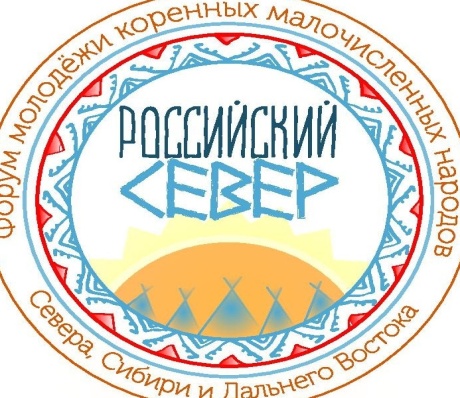 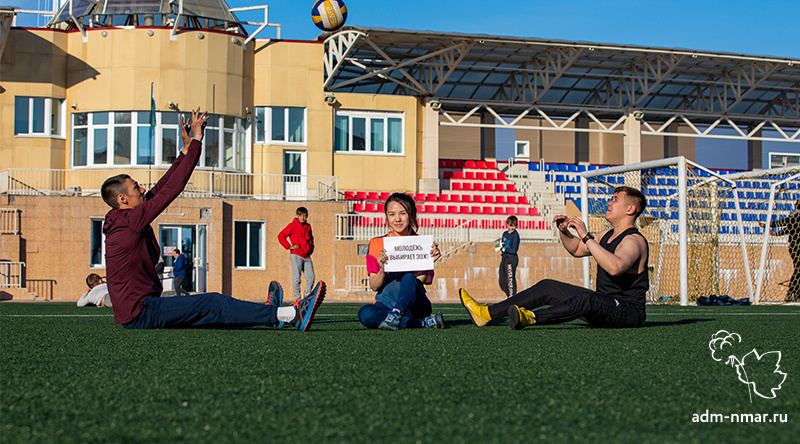 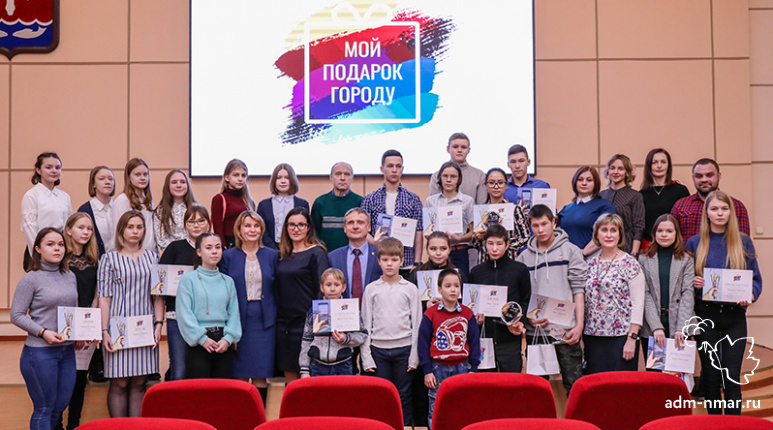 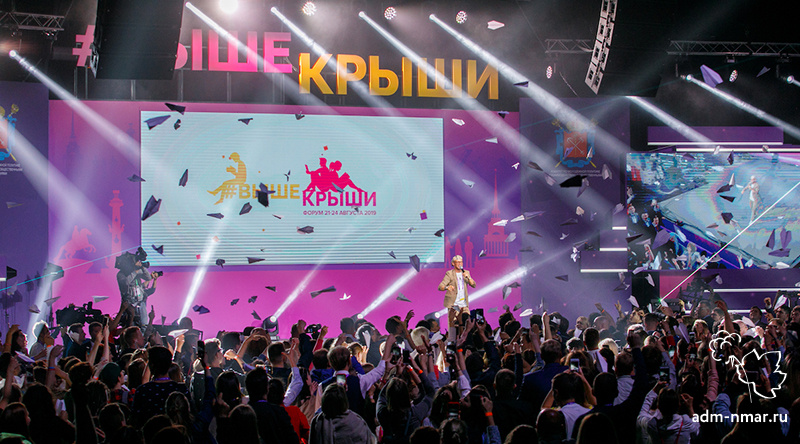 Администрация муниципального образования "Городской округ "Город Нарьян-Мар"
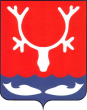 17
Муниципальная программа "Развитие предпринимательства в муниципальном образовании"
На реализацию подпрограммы в 2020 году было запланировано 4,5 млн.рублей. Освоение за отчетный год составило 4,1 млн.рублей или 91,1 %.
субсидия на возмещение части затрат за приобретение и доставку имущества  – 2,2 млн. руб. 
  субсидия на возмещение части затрат за приобретение и доставку расходных материалов;
  субсидия на возмещение части затрат за аренду нежилых зданий и помещений  - 0,6 млн. руб. 
  субсидия на возмещение части затрат за подготовку, переподготовку и повышению квалификации                         кадров – 0,2 млн. руб.
  субсидия на возмещение части затрат за аренду нежилых зданий и помещений в связи с введением режима повышенной готовности в части приостановления деятельности отдельных субъектов малого и среднего предпринимательства – 0,3 млн. руб.
  проведение конкурса профессионального мастерства – 0,2 млн. руб.  
  проведение конкурса на лучшее новогоднее оформление – 0,1 млн. руб. 
  проведение конкурса "Лучший предприниматель  года« – 0,2 млн. руб.
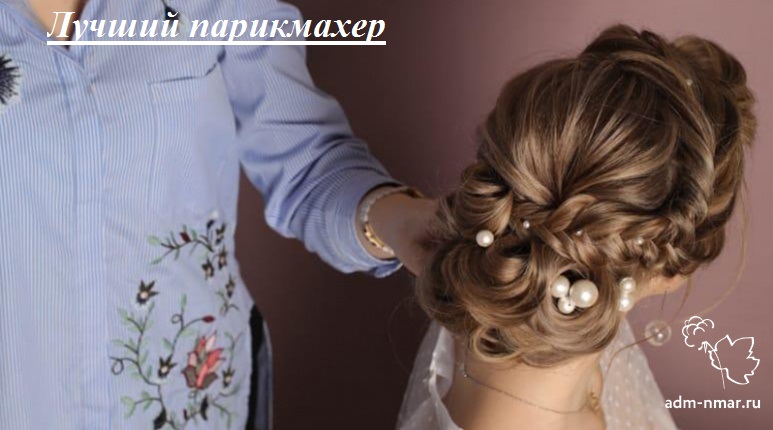 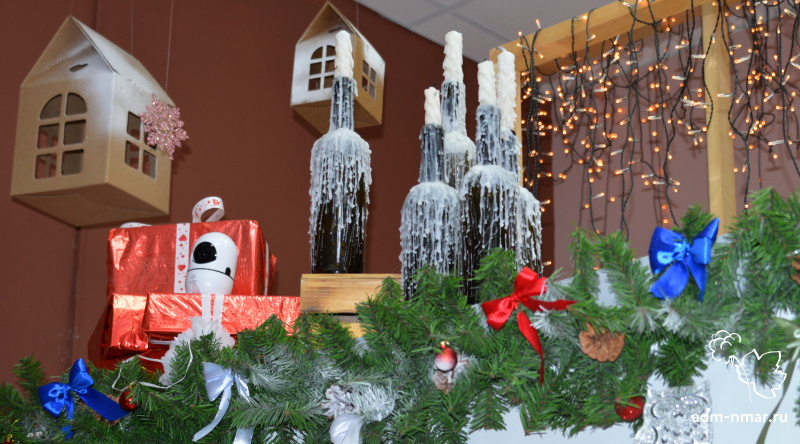 Администрация муниципального образования "Городской округ "Город Нарьян-Мар"
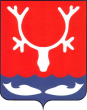 18
Муниципальная программа "Развитие институтов гражданского общества в муниципальном образовании"
Объем финансирования программы в 2020 году был запланирован в сумме 1,9 млн.руб., исполнение за отчетный год составило 1,9 млн.руб.или 100,0 %.
Финансовая поддержка некоммерческих организаций и общественных объединений граждан – 0,6 млн. руб.
  Информационная поддержка некоммерческих организаций и общественных объединений граждан
  Предоставление территориальным общественным самоуправлениям на конкурсной основе грантов в форме субсидий на реализацию социально значимых проектов, направленных на развитие территориального общественного самоуправления  - 0,45 млн. руб.
  Предоставление выплаты председателям территориальных общественных самоуправлений – 0,4 млн. руб.,
  Мероприятия, направленные на развитие и поддержку территориального общественного самоуправления
  Предоставление грантов в форме субсидий на организацию деятельности территориальных общественных самоуправлений - 0,4 млн. руб.
  Популяризация деятельности территориального общественного самоуправления;
  Количество проведенных в муниципальном образовании общественных акций и мероприятий с участием СО НКО и общественными объединениями граждан (61 мероприятие);
  Количество территориальных общественных самоуправлений, получивших финансовую поддержку (9 ТОС).
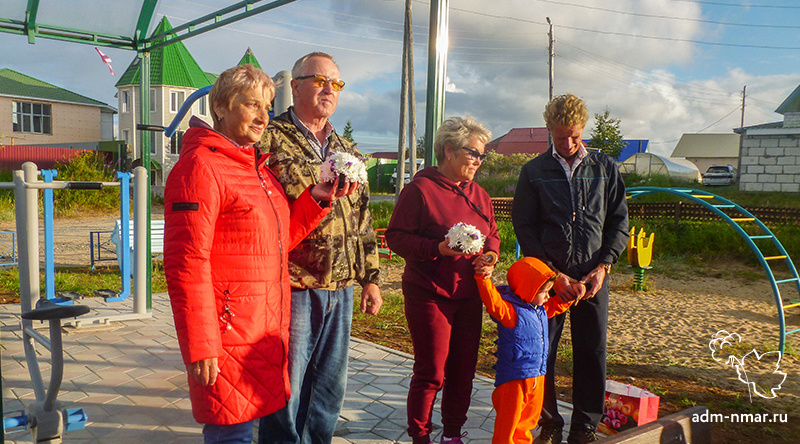 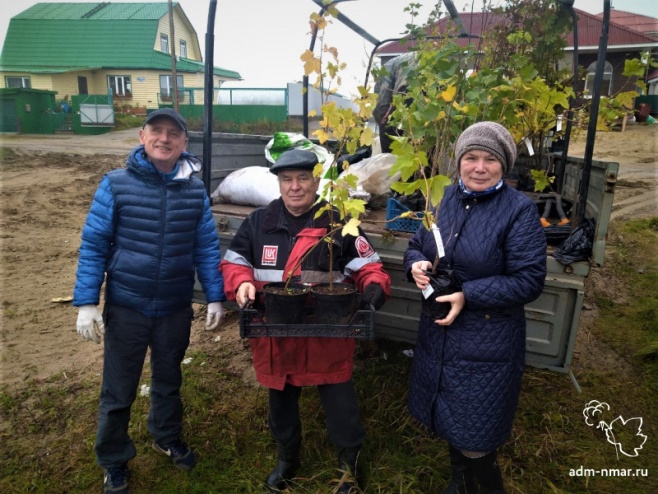 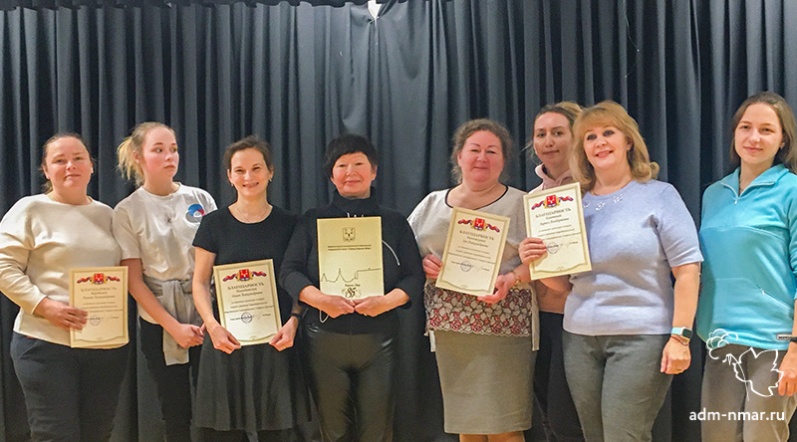 Администрация муниципального образования "Городской округ "Город Нарьян-Мар"
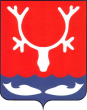 19
Муниципальная программа "Поддержка отдельных категорий граждан муниципального образования»
В 2020 году было предусмотрено 40,6 млн.рублей, фактическое исполнение составило 40,0 млн.рублей или 98,5%.
Общее количество граждан, получающих в отчетном году дополнительные меры социальной поддержки на постоянной основе (862 чел.);
  Доля отдельных категорий граждан, получивших социальную поддержку, к общему числу граждан, обратившихся за поддержкой (95,3%);
  Единовременная денежная выплата гражданам, которые награждаются Почетной грамотой МО "Городской округ "Город Нарьян-Мар";
  Единовременная денежная выплата гражданам, которым присваивается звание "Ветеран города Нарьян-Мара";
  Выплаты гражданам, которым присвоено звание "Почетный гражданин города Нарьян-Мара";
  Выплаты гражданам, награжденным знаком отличия "За заслуги перед городом Нарьян-Маром";
  Подписка на общественно-политическую газету Ненецкого автономного округа "Няръяна вындер" лицам, имеющим право на бесплатную подписку";
  Единовременная выплата лицам, уволенным в запас после прохождения военной службы (45 человек);
  Пенсии за выслугу лет лицам, замещавшим должности муниципальной службы в муниципальном образовании "Городской округ "Город Нарьян-Мар" – 35 млн. руб.
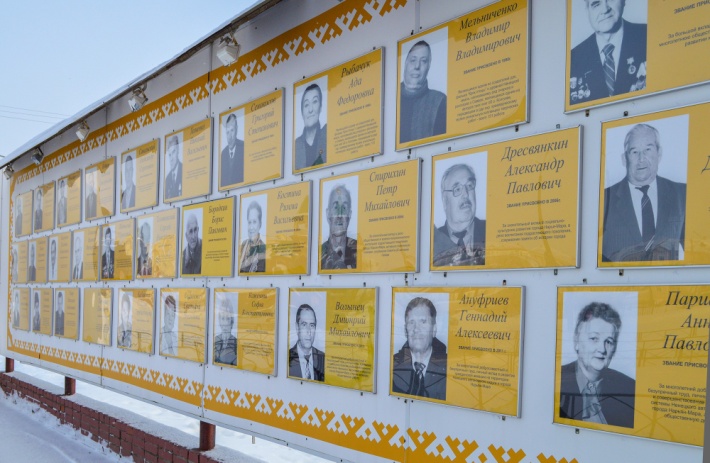 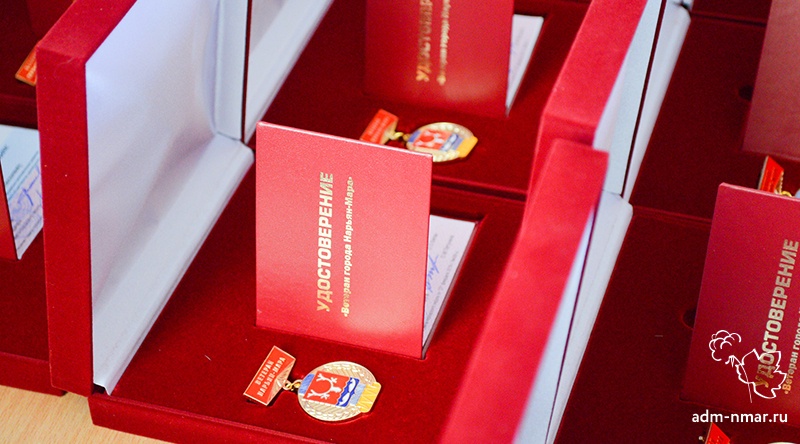 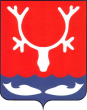 Администрация муниципального образования "Городской округ "Город Нарьян-Мар"
20
Расходы по разделам и подразделам классификации 
расходов бюджета за 2020 год и причина отклонения от плана
млн. руб.
Администрация муниципального образования "Городской округ "Город Нарьян-Мар"
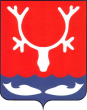 21
Расходы по разделам и подразделам классификации 
расходов бюджета за 2020 год и причина отклонения от плана
млн. руб.
Администрация муниципального образования "Городской округ "Город Нарьян-Мар"
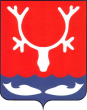 22
Расходы по разделам и подразделам классификации 
расходов бюджета за 2020 год и причина отклонения от плана
млн. руб.
Администрация муниципального образования "Городской округ "Город Нарьян-Мар"
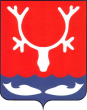 23
Расходы по разделам и подразделам классификации 
расходов бюджета за 2020 год и причина отклонения от плана
млн. руб.
Администрация муниципального образования "Городской округ "Город Нарьян-Мар"
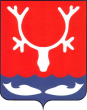 24
Доходы в разрезе видов доходов за 2020 год с объяснением причины отклонения
млн. руб.
Администрация муниципального образования "Городской округ "Город Нарьян-Мар"
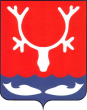 25
Доходы в разрезе видов доходов за 2020 год с объяснением причины отклонения
млн. руб.
Администрация муниципального образования "Городской округ "Город Нарьян-Мар"
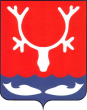 26
Доходы в разрезе видов доходов за 2020 год с объяснением причины отклонения
млн. руб.
Администрация муниципального образования "Городской округ "Город Нарьян-Мар"
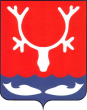 27
Доходы в разрезе видов доходов за 2020 год с объяснением причины отклонения
млн. руб.
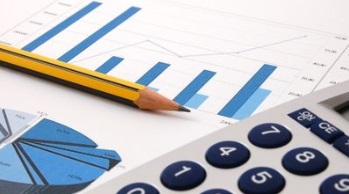 Администрация муниципального образования "Городской округ "Город Нарьян-Мар"
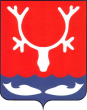 28
Сведения об объемах муниципального долга
млн. руб.
Администрация муниципального образования "Городской округ "Город Нарьян-Мар"
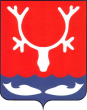 29
Сведения о выполнении обязательств по финансированию социально-значимых проектов муниципального образования за 2020 год
тыс. руб.
Администрация муниципального образования "Городской округ "Город Нарьян-Мар"
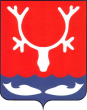 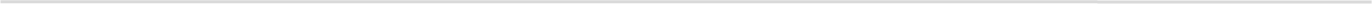 30
Контактная информация для граждан
График работы: пн-пт с 8:30 до 17:30; обед с 12:30 до 13:30; сб,вс- выходной день.
почтовый адрес: 166000, Ненецкий автономный округ, г. Нарьян-Мар, ул. Ленина, 12
электронный адрес: gorfinup@adm-nmar.ru
сайт: www.adm-nmar.ru
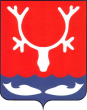 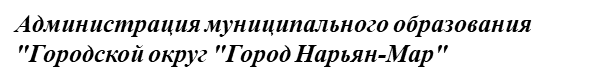 31